RECHERCHE DE PARTICIPANTS
Écrire ici le titre du projet de recherche
CRITÈRES D’ADMISSIBILITÉ :
Critère…
Critère…
Critère…
Critère…
Critère…
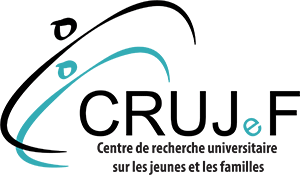 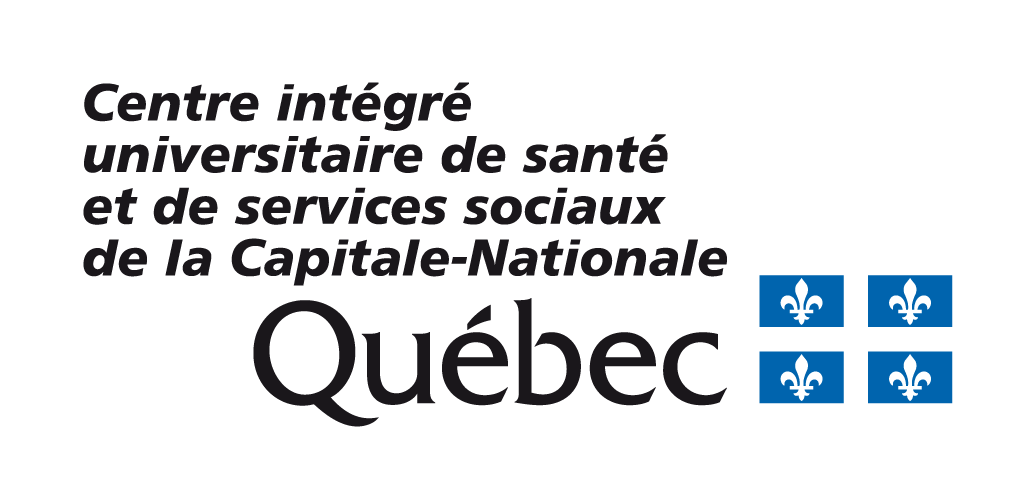 INFORMATION : 418 000-0000, poste 0000
Info.adresse.courriel@recherche.ssss.gouv.qc.ca
Ne rien placer dans cet espace. Supprimer cette boîte avant de sauvegarder l’image JPG.